10 kysymystä kuntavaaliehdokkaille
Diat 1-10, Twitter-kokoiset kuvanostot
Diat 11-21, Facebook-kokoiset kuvanostot
Voit käyttää materiaaleja vapaasti
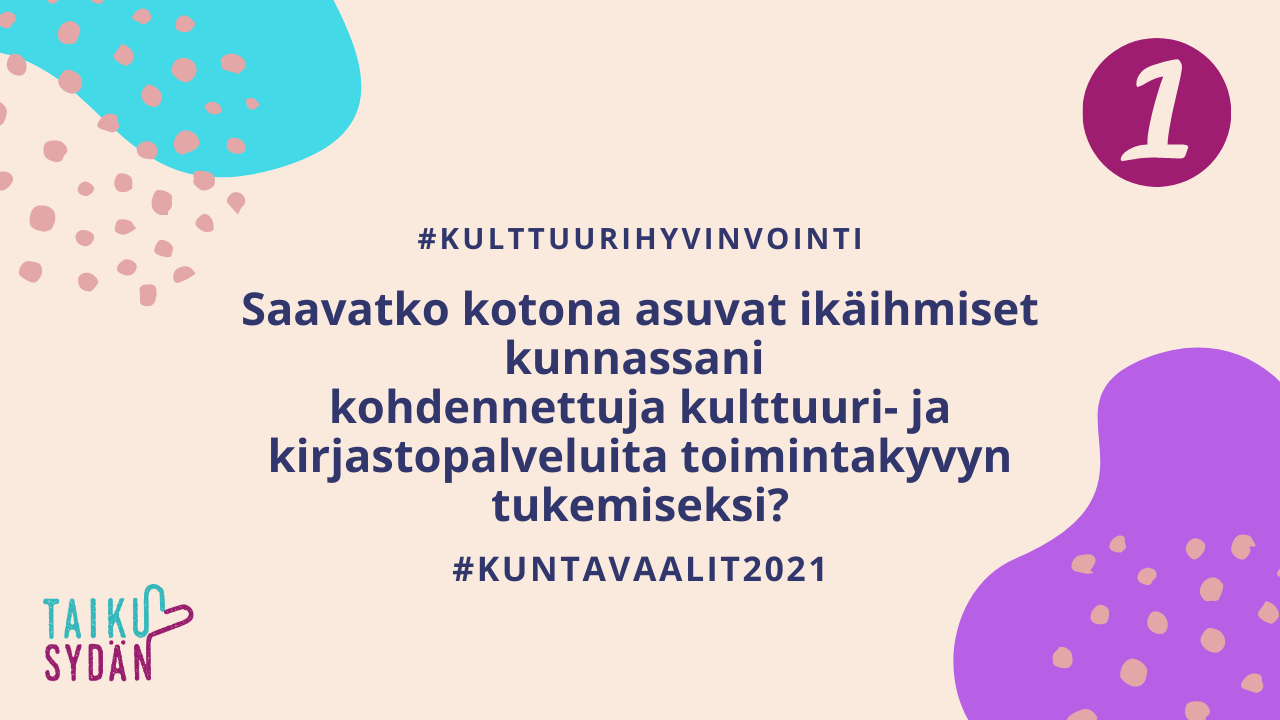 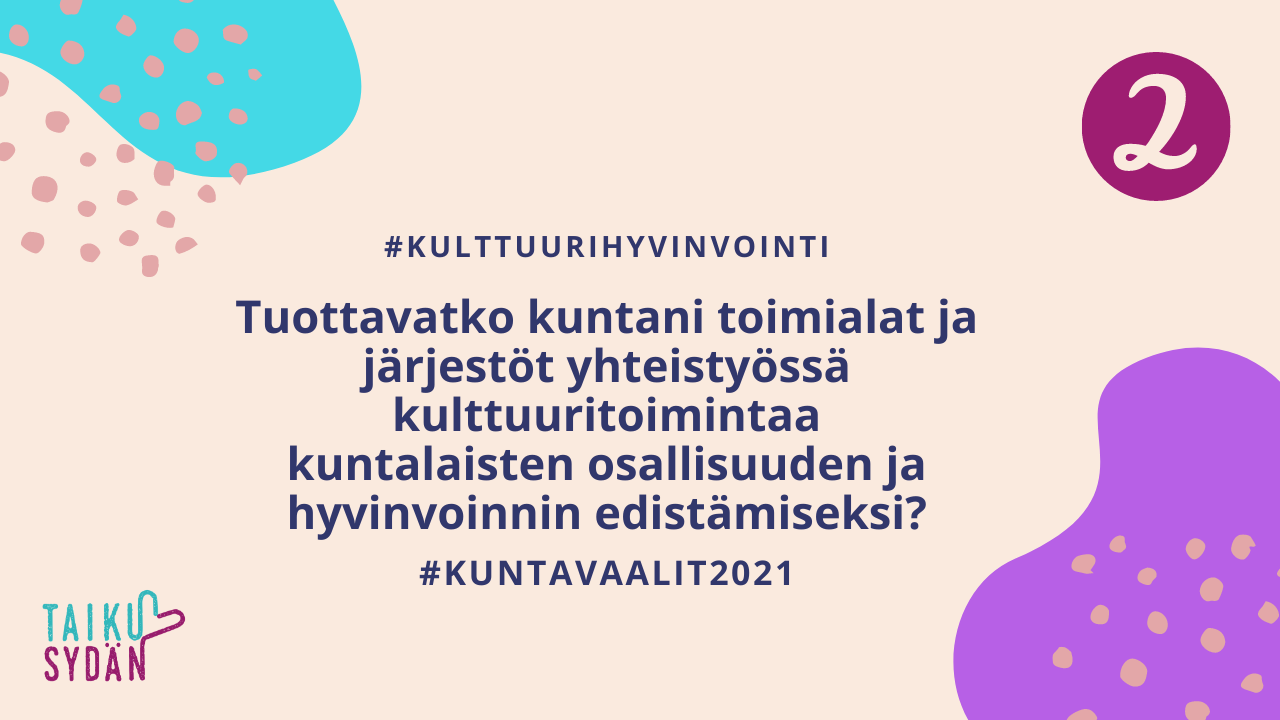 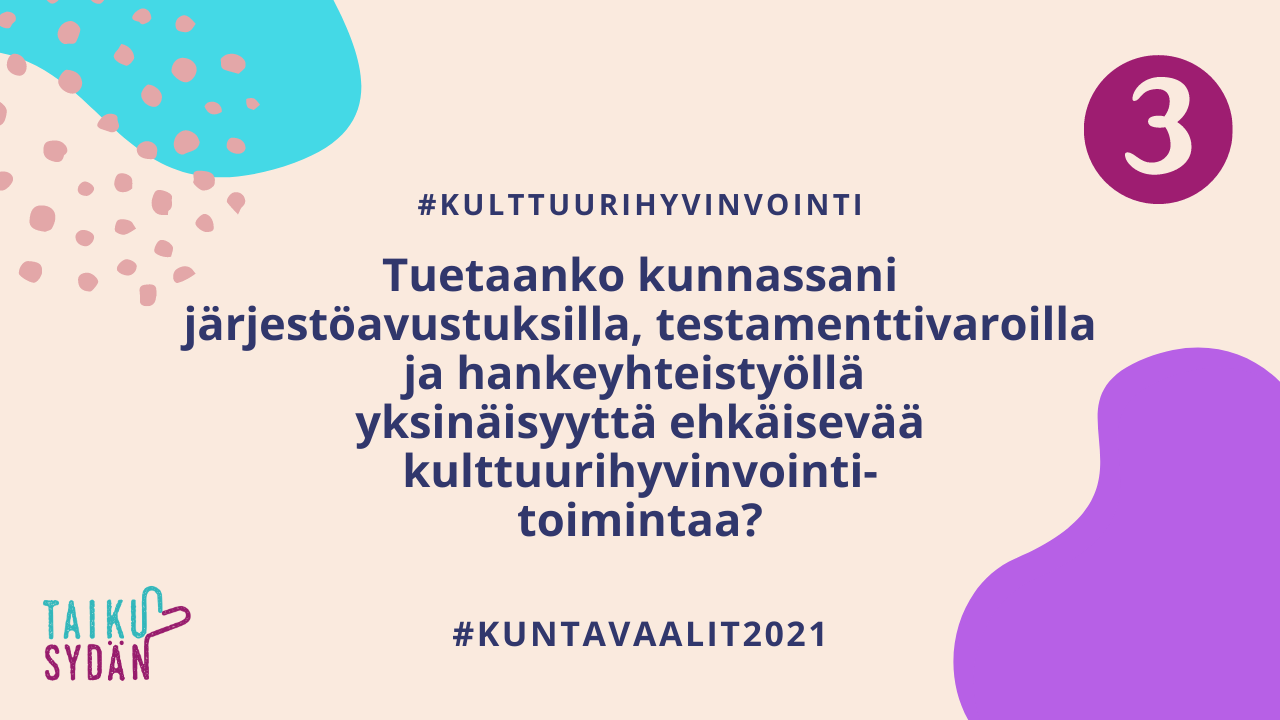 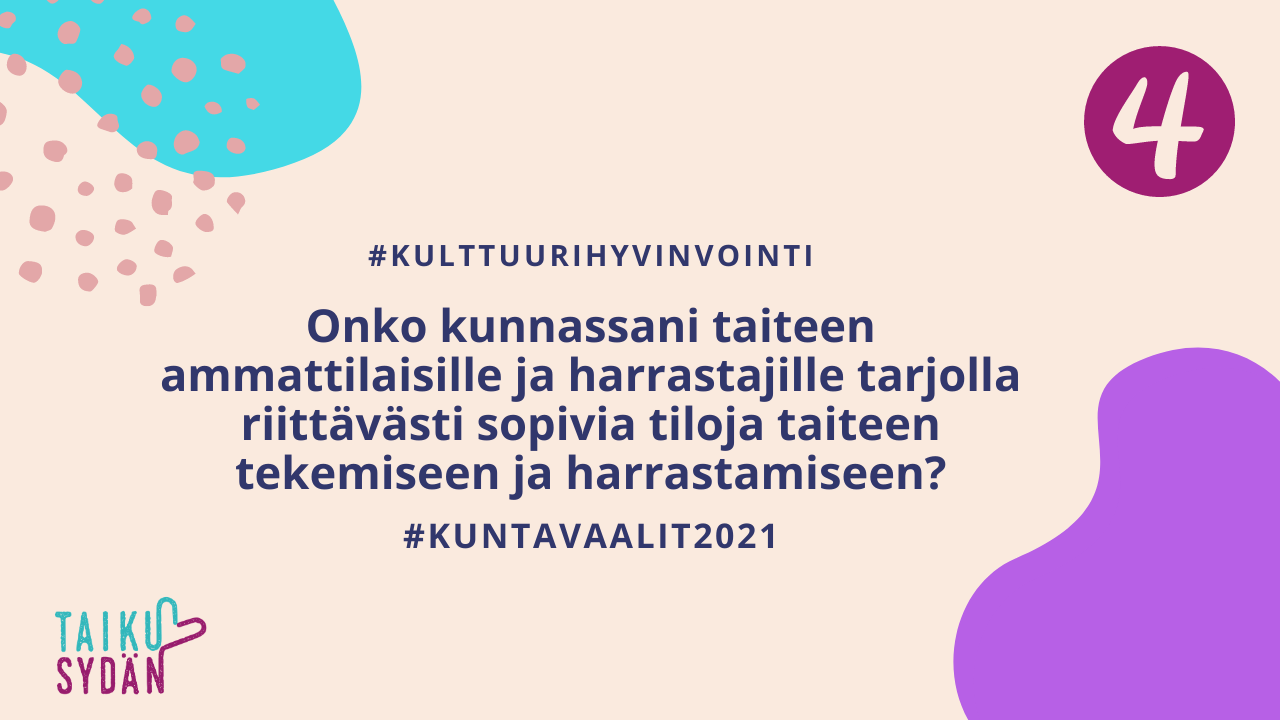 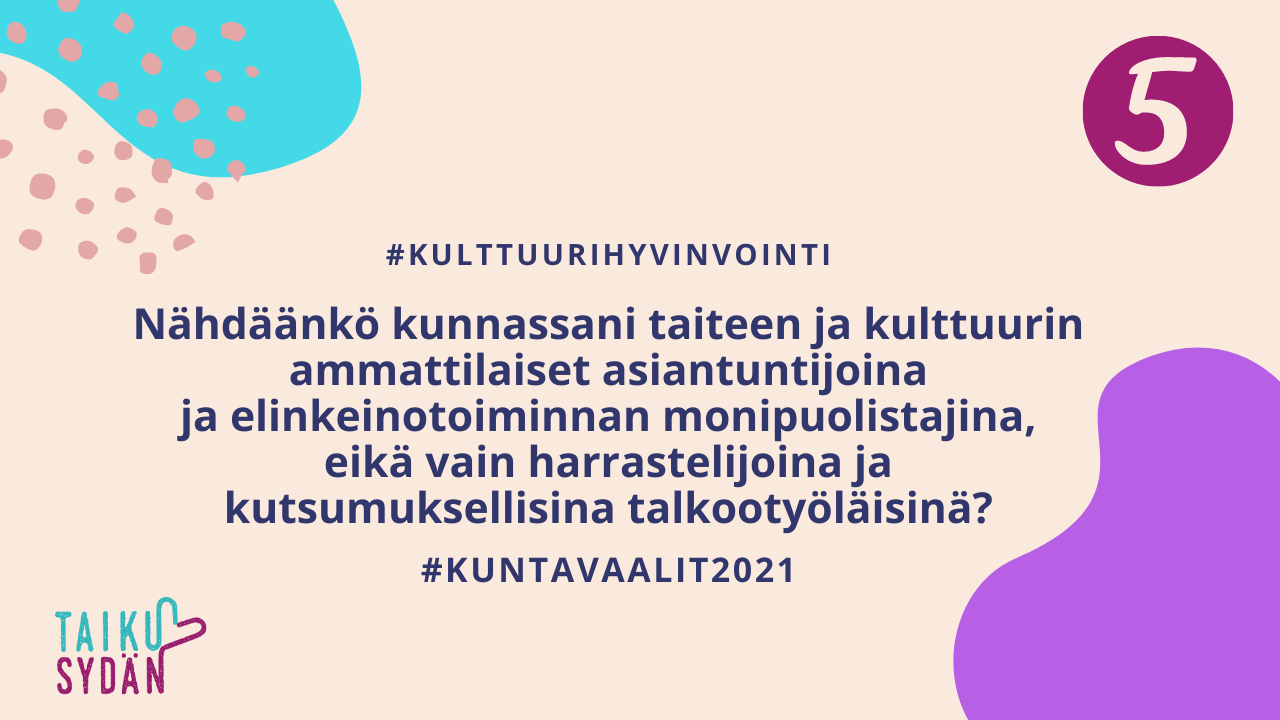 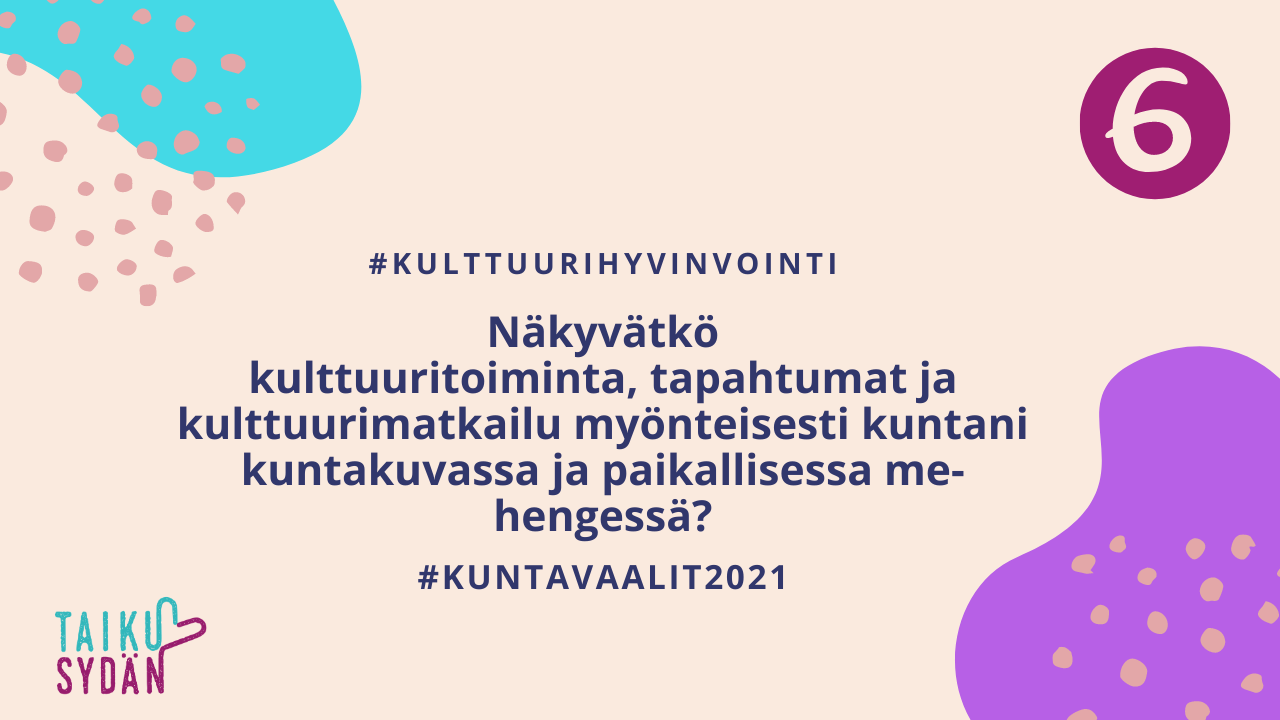 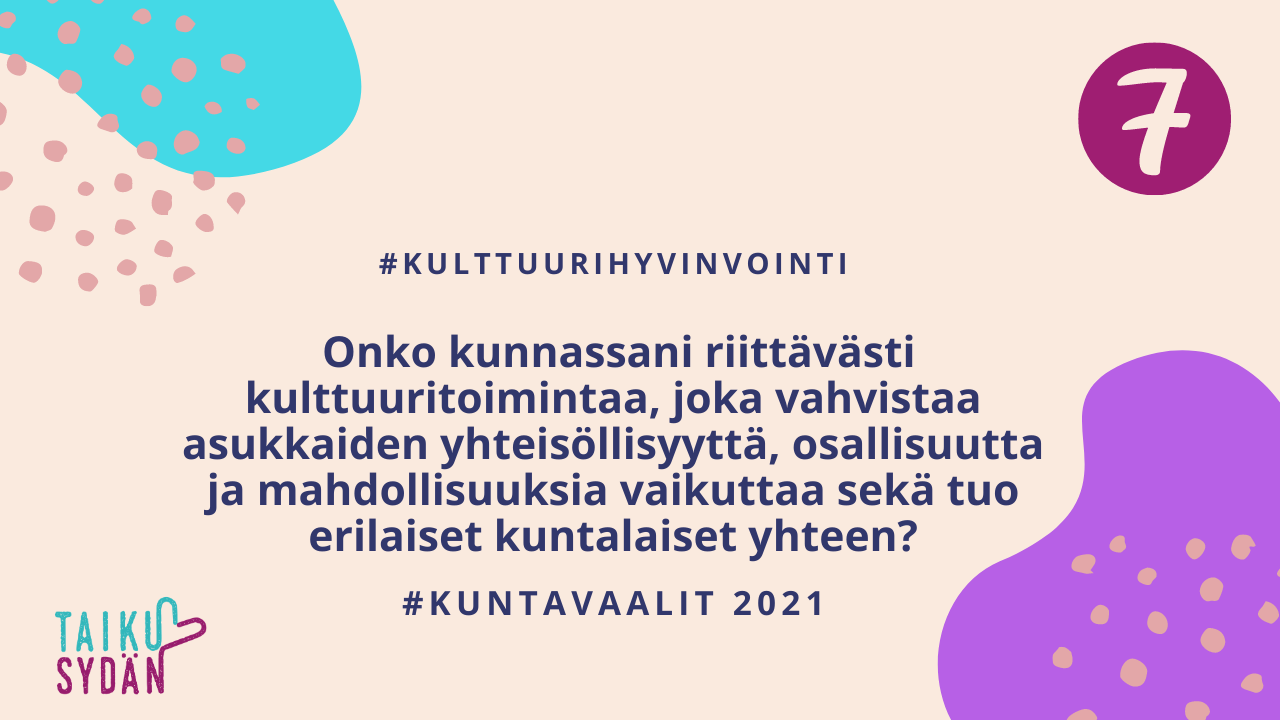 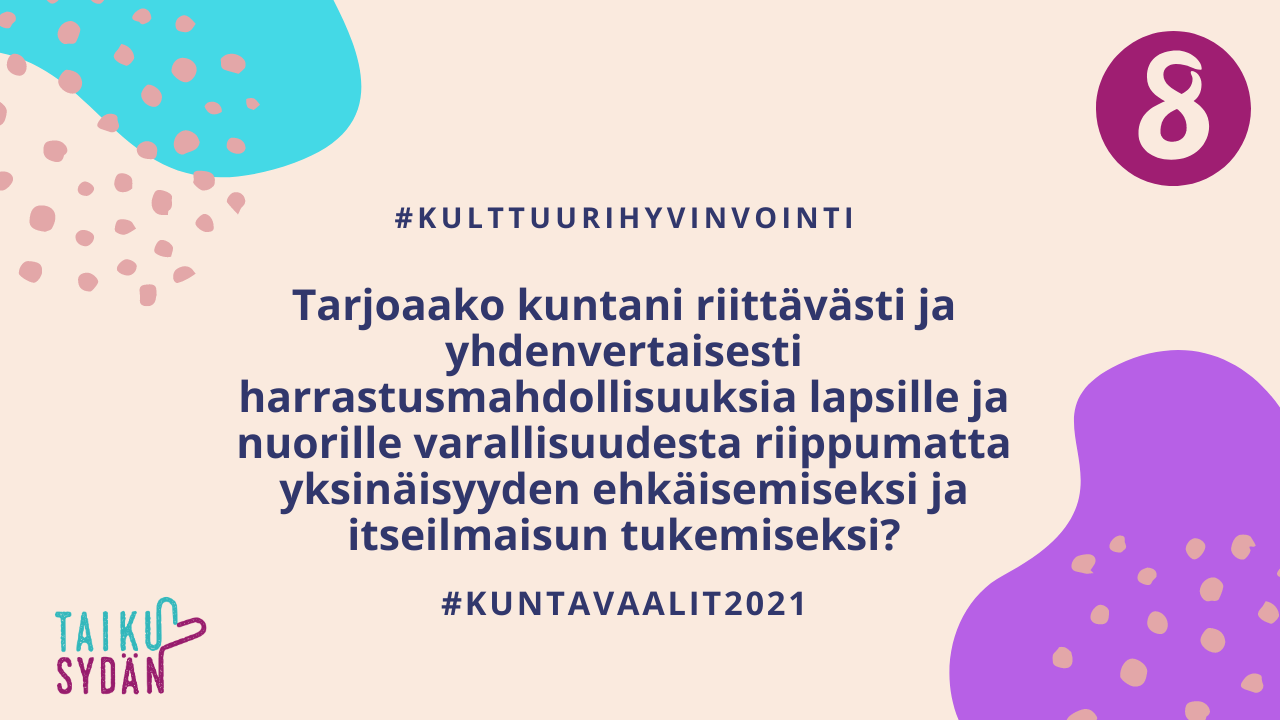 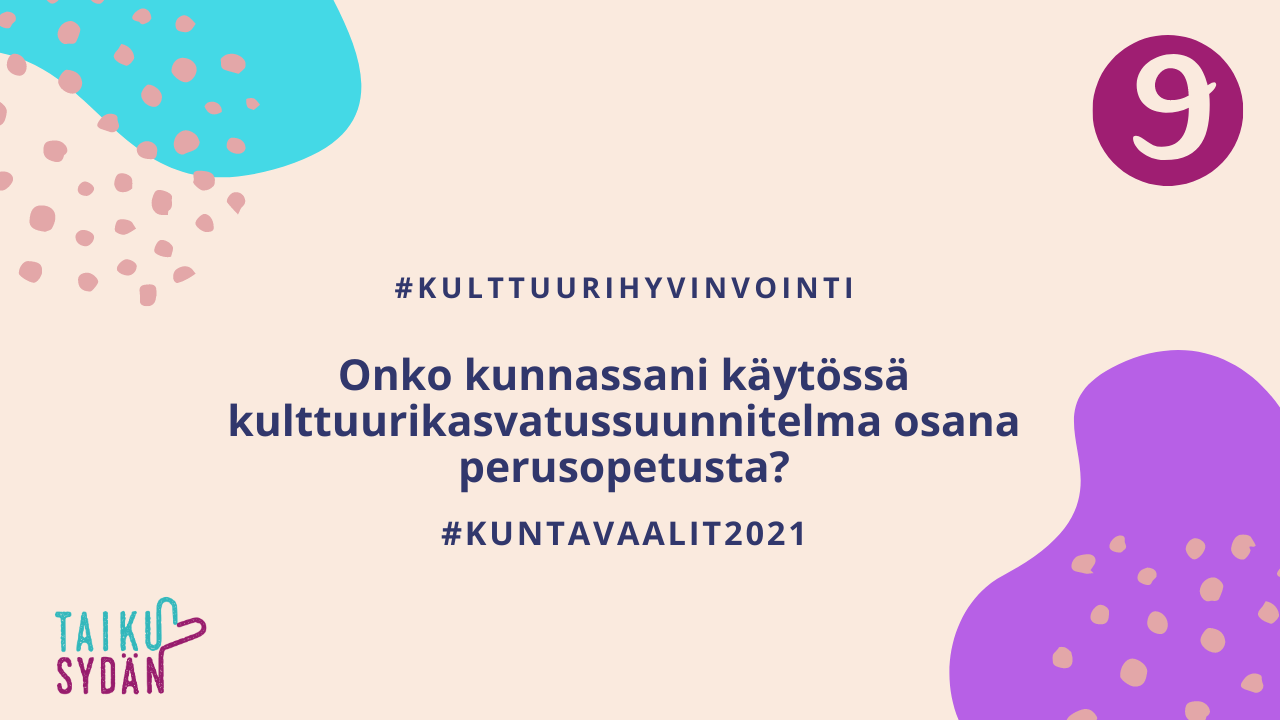 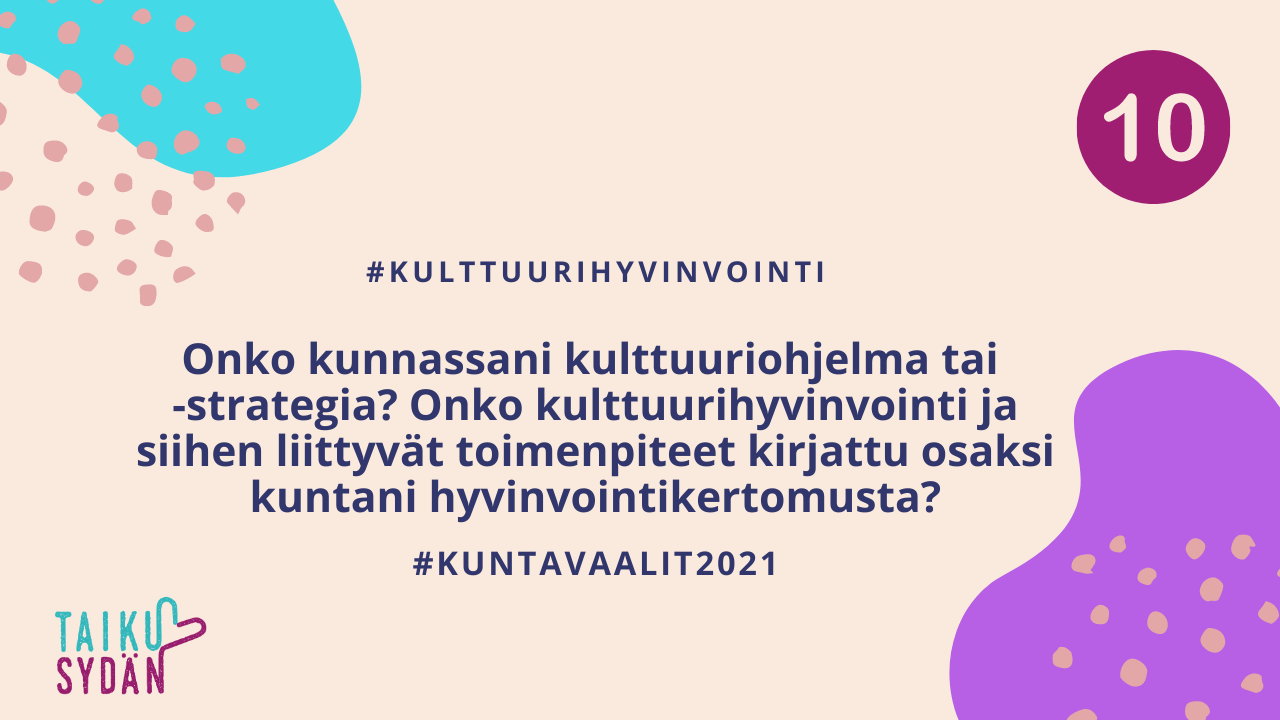 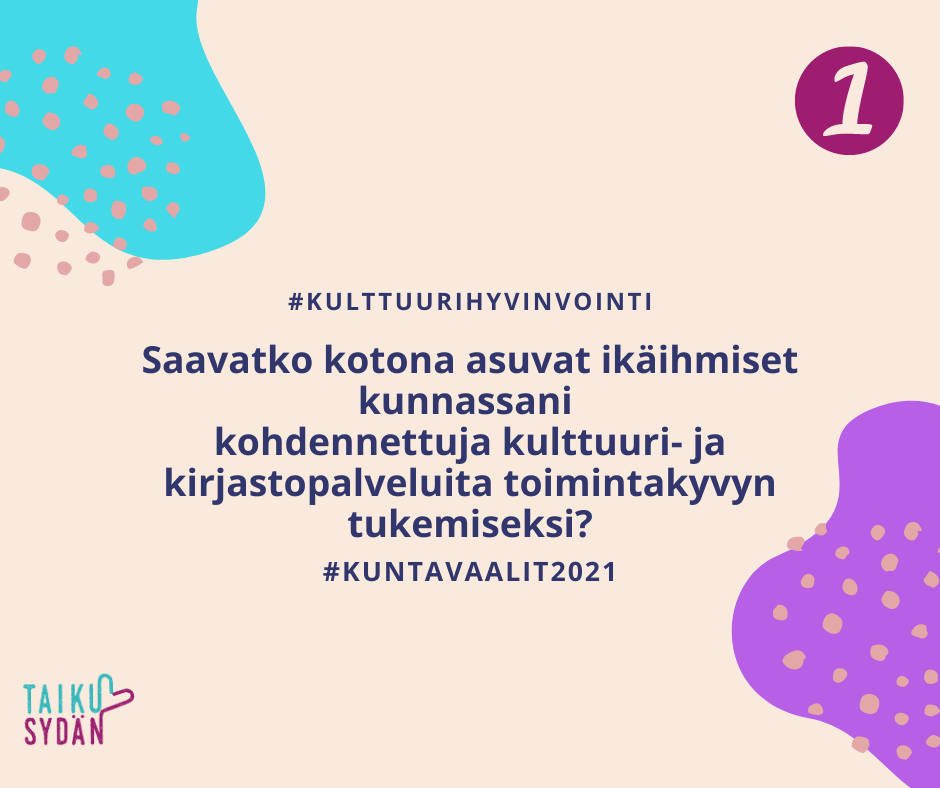 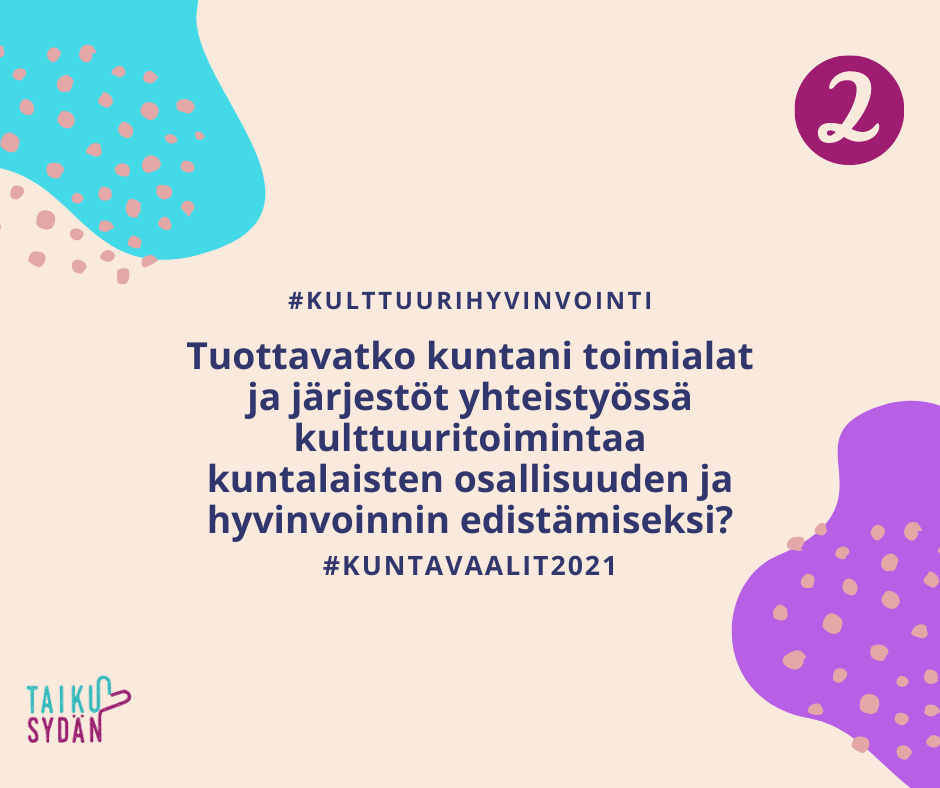 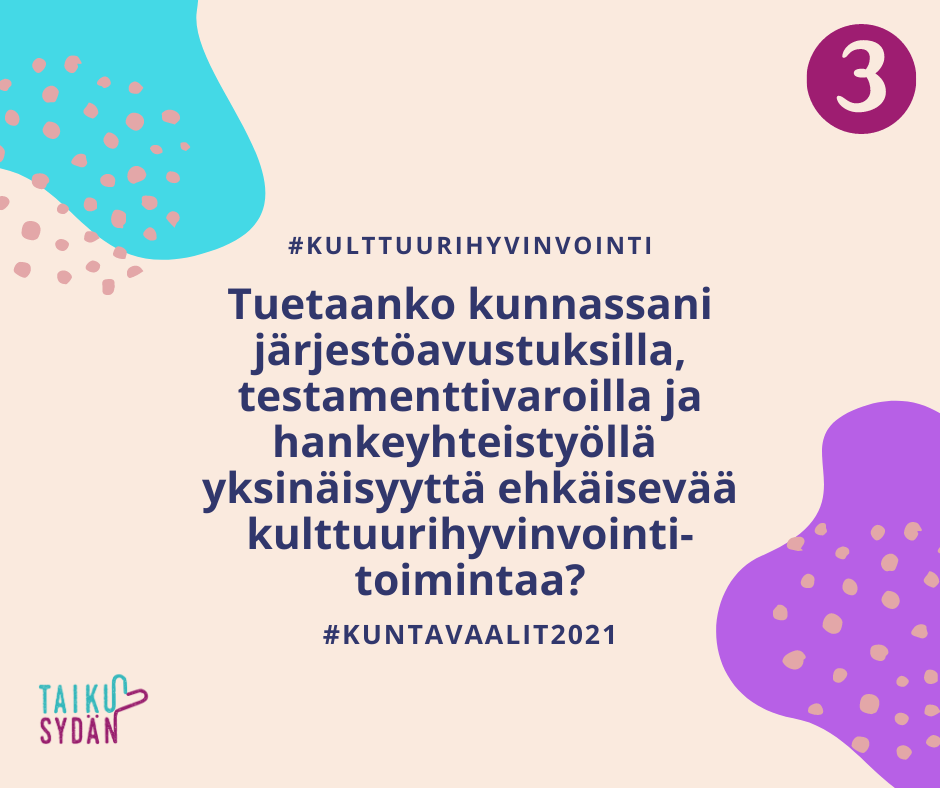 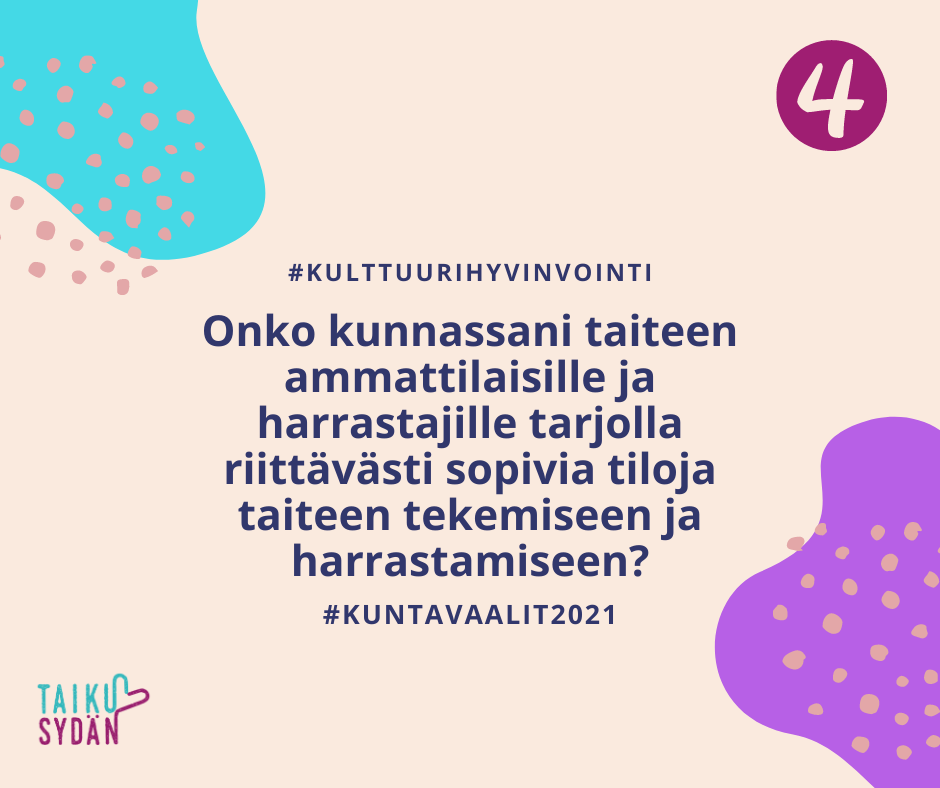 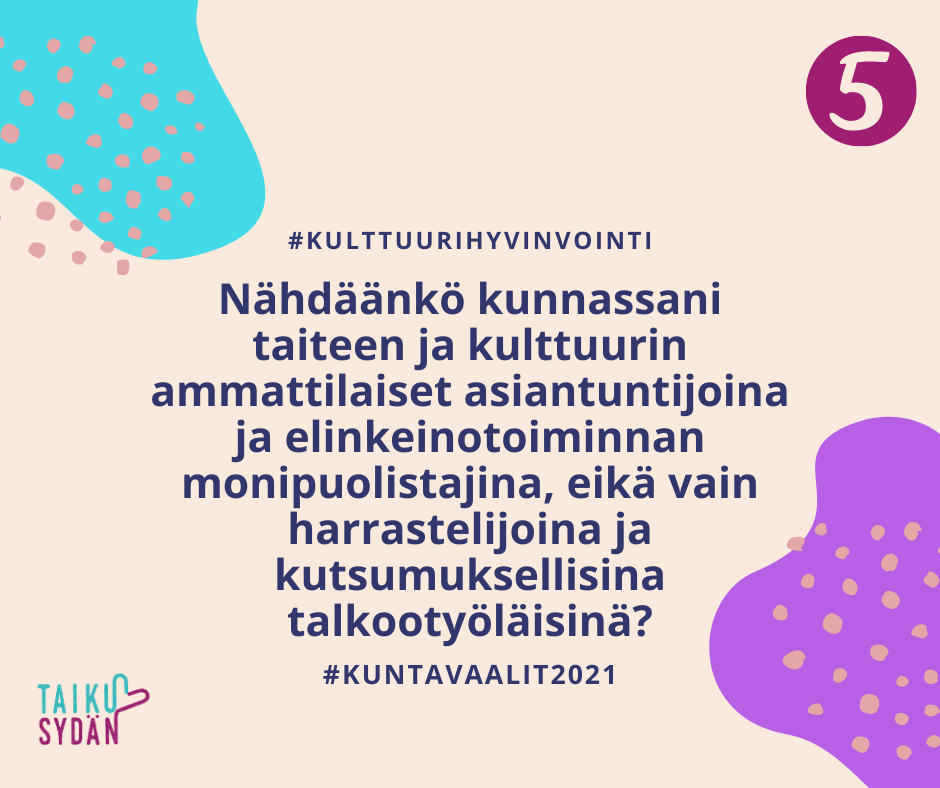 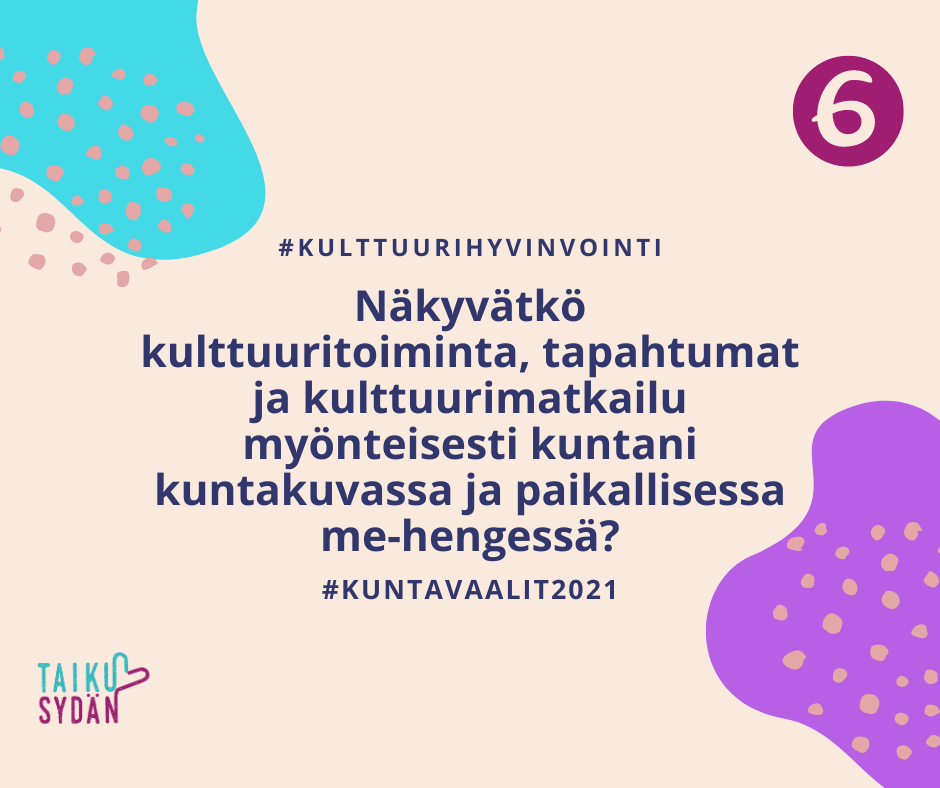 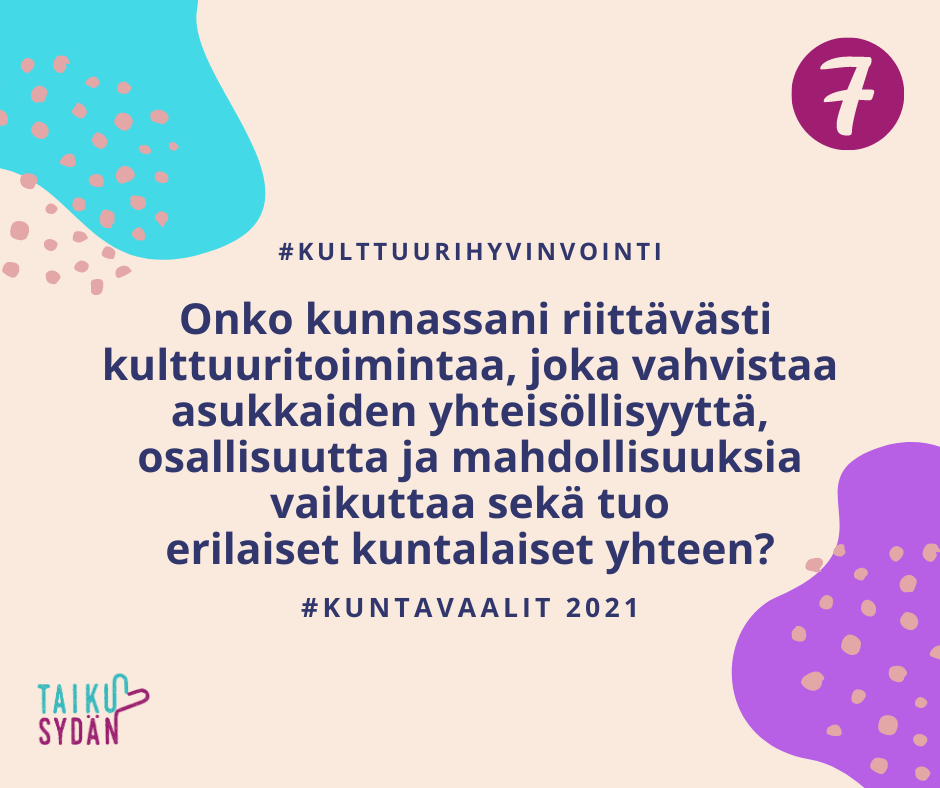 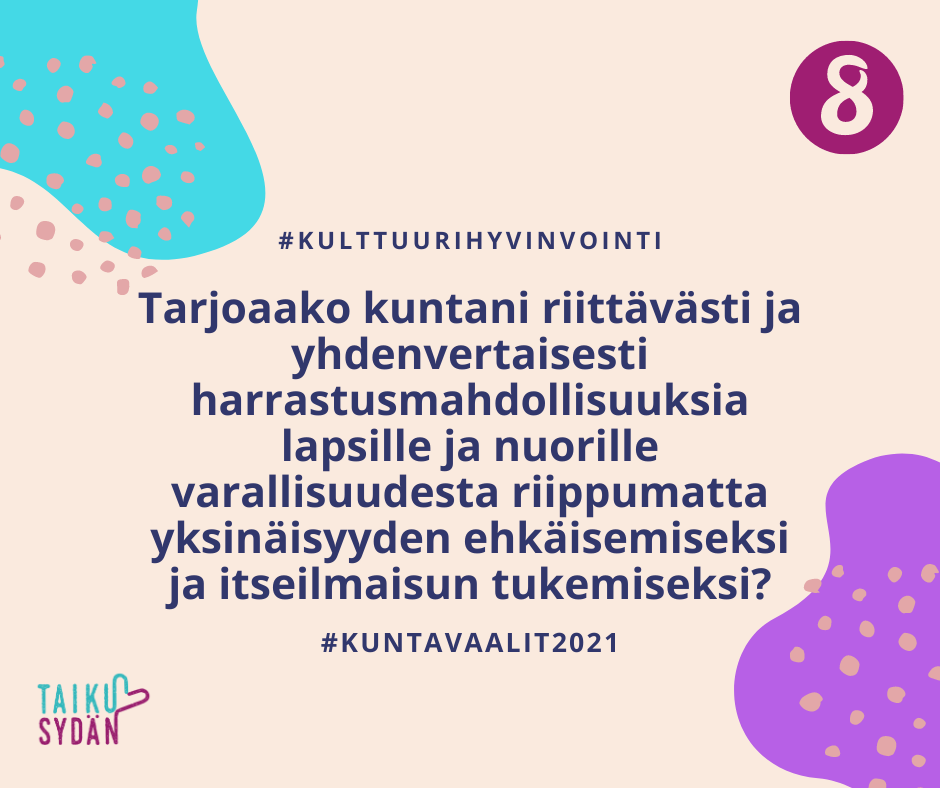 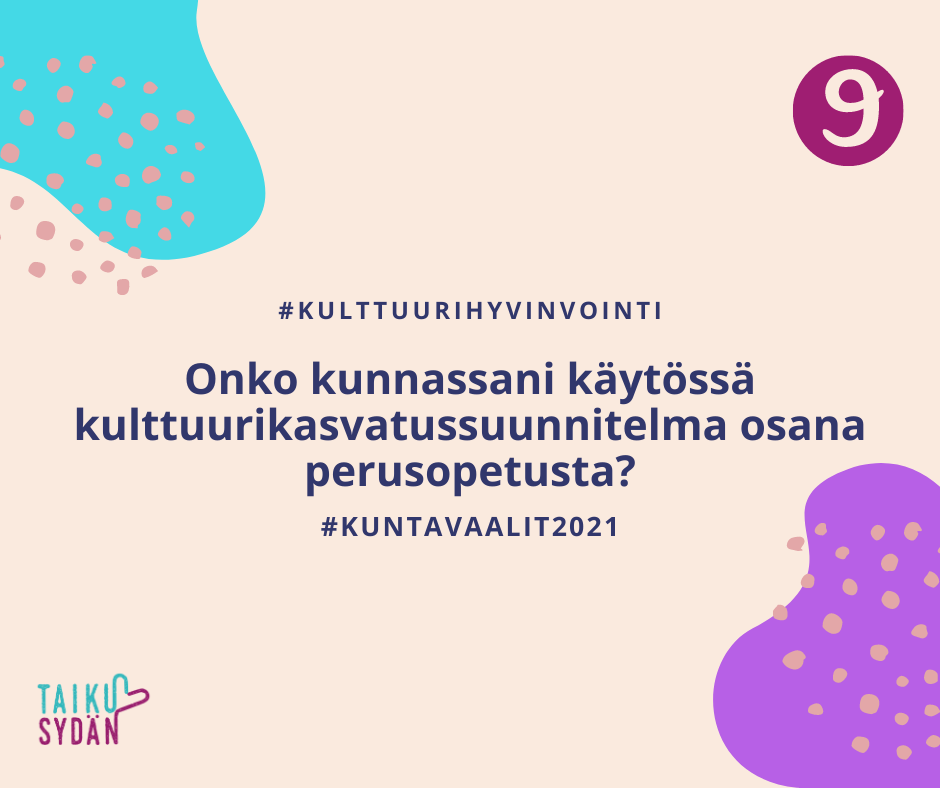 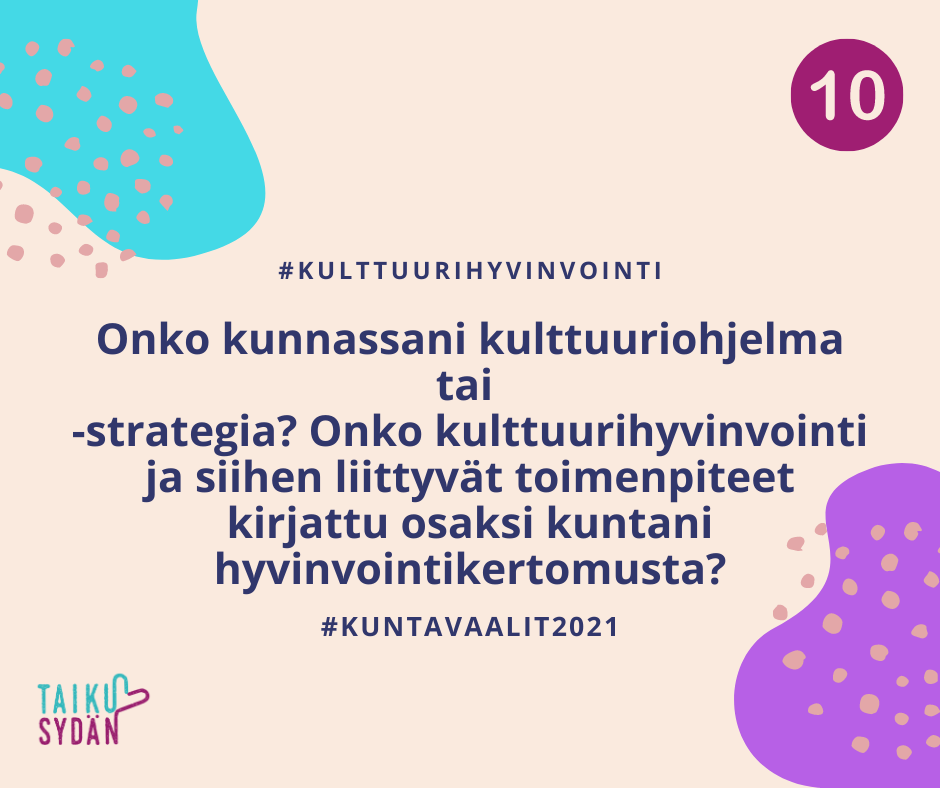